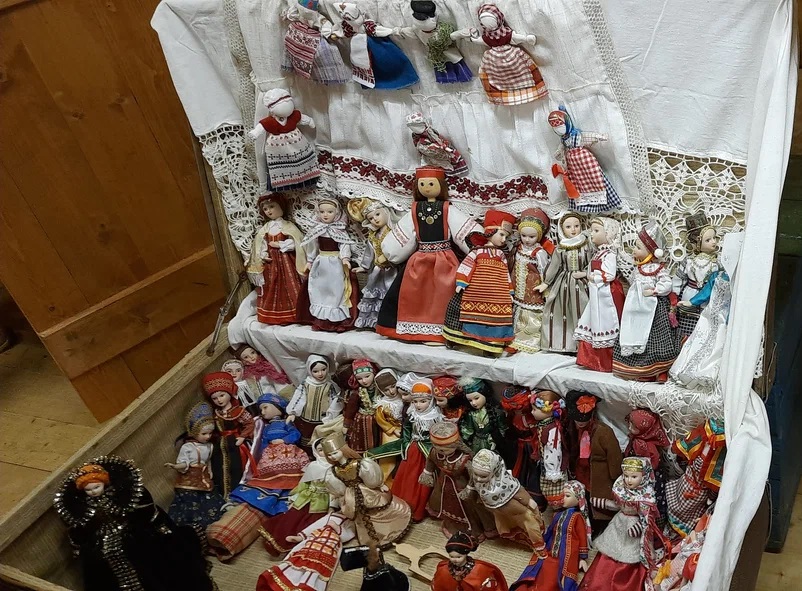 «ВОДЬ»
Коренной малочисленный народ России

Мифы и легенды
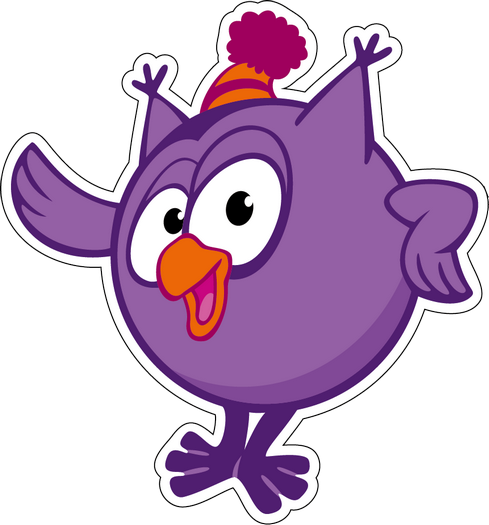 Здравствуйте друзья, 
меня зовут Совунья
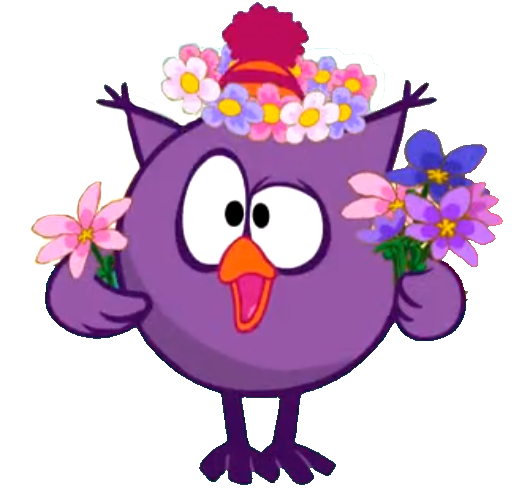 Я приглашаю Вас в мир верований народа ВОДЬ.
С давних пор они живут в деревне Лужцы Ленинградской области.
Их исконные занятия охота и рыбная ловля. Живя в единстве с природой и добывая еду охотой люди народа ВОДЬ объясняли многие природные явления действиями или поступками духов!

Хотите посмотреть в каких духов они верили?
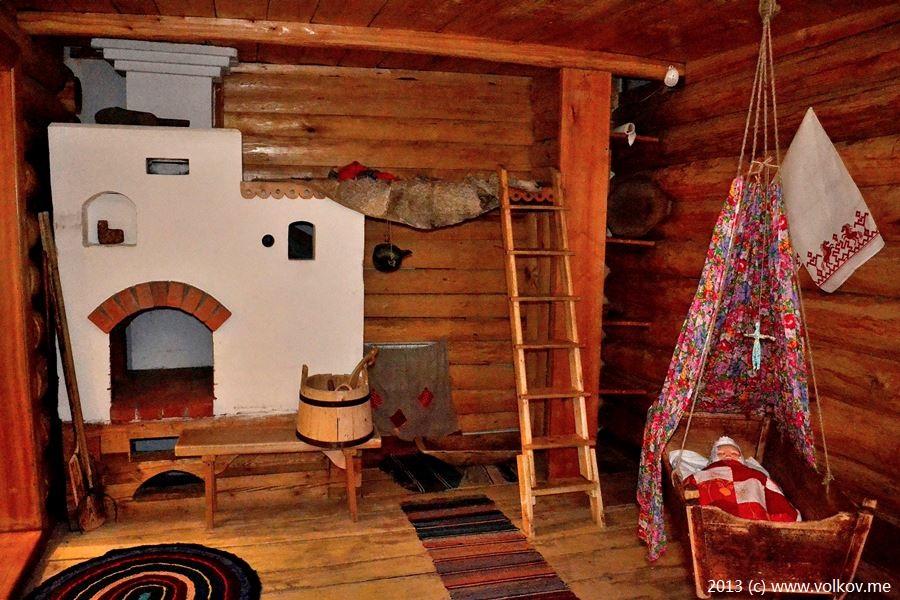 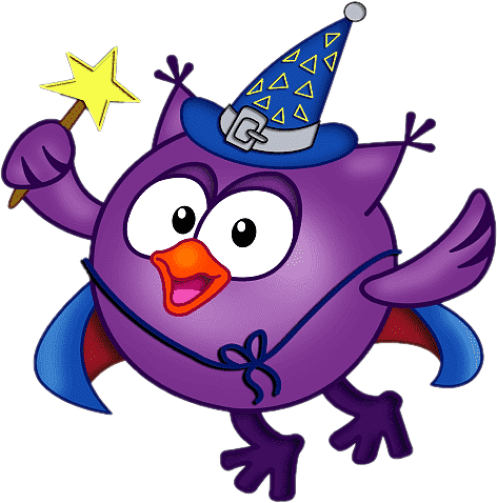 Дух дома
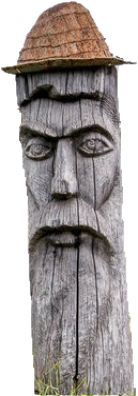 Самый доброжелательный - домовой Кото-алтиа. Верили, что он живет в печи.  Чтобы задобрить духа молодая жена кидала в печь сплетенный ею пояс.
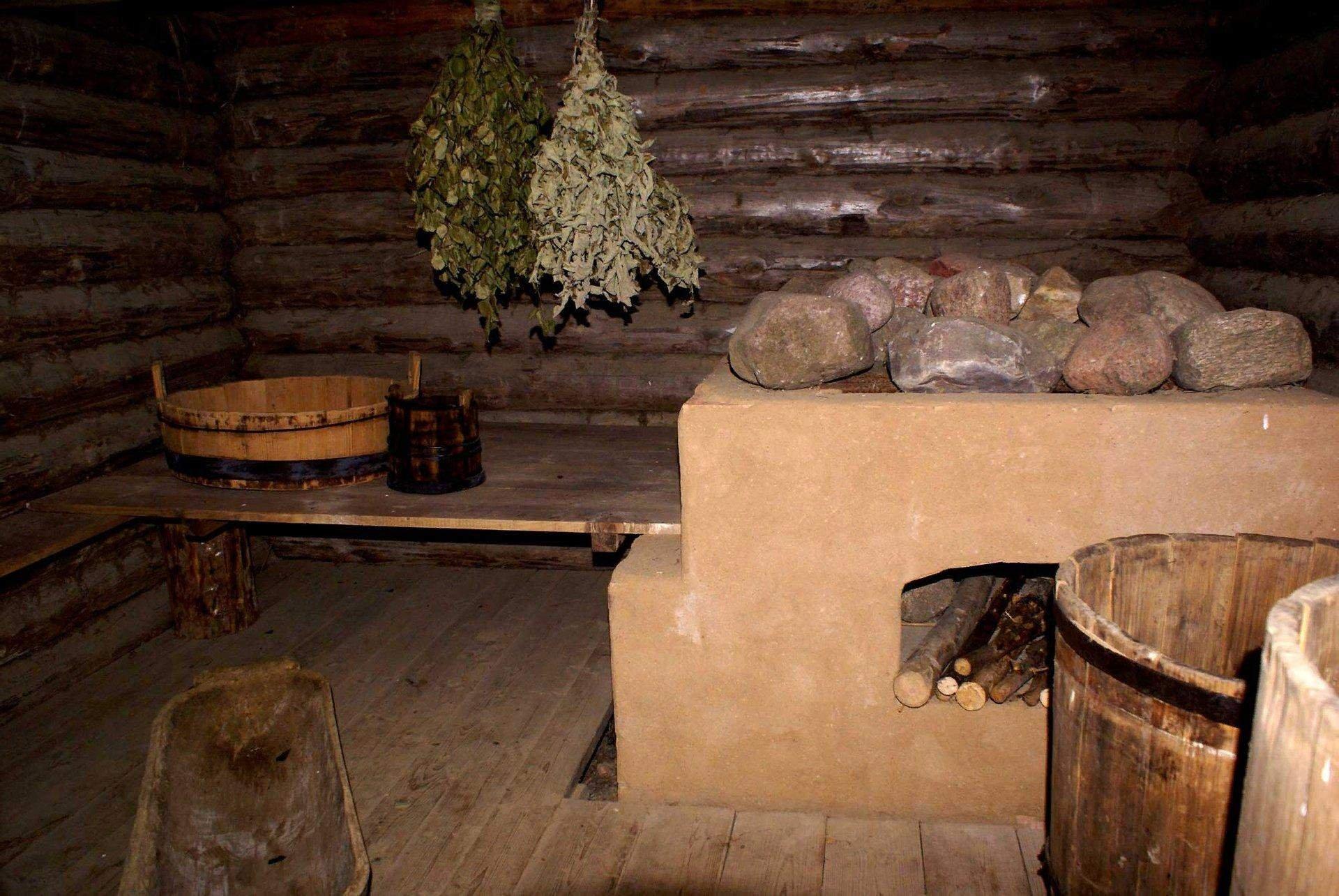 ДУХ БАНИ
Дух бани или Саунаа макко следил за порядком. Его боялись, мылись только в три очереди (считалось, что четвертым мылся сам банный дух). 
В баню не ходили после заката солнца, иначе дух бани мог рассердиться и затолкать виновника в печь!
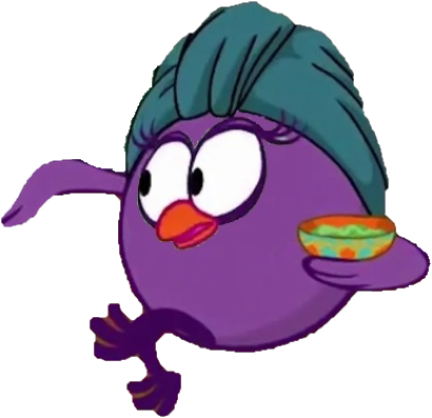 Ребята, вы увидели где выглядывает Саунаа макко?
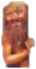 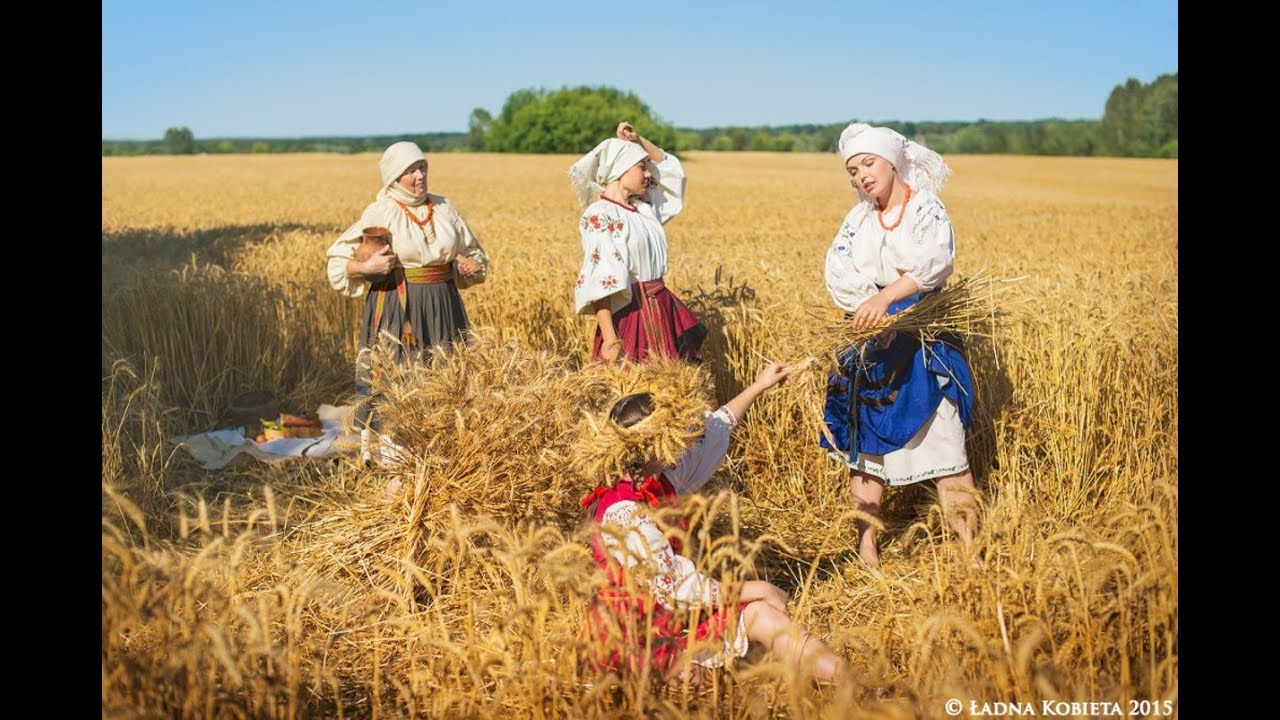 ДУХ ПОЛЯ
Отгадай:
В долг зерно возьмет – каравай вернет                                  (Поле)
Если случайно кто-либо в одиночку оставался косить или жать на поле в темноте, он мог увидеть и пробегающего через поле духа-хозяина:  Нурмылайна
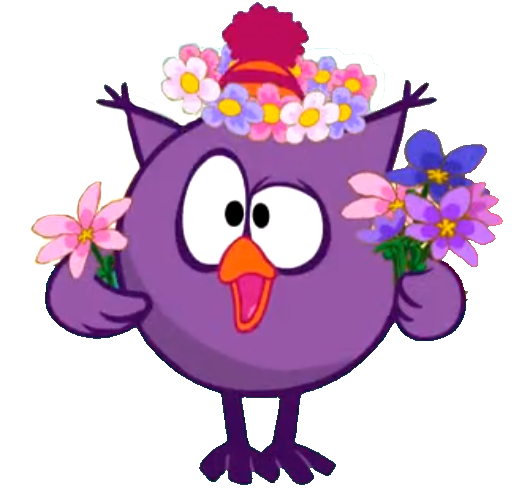 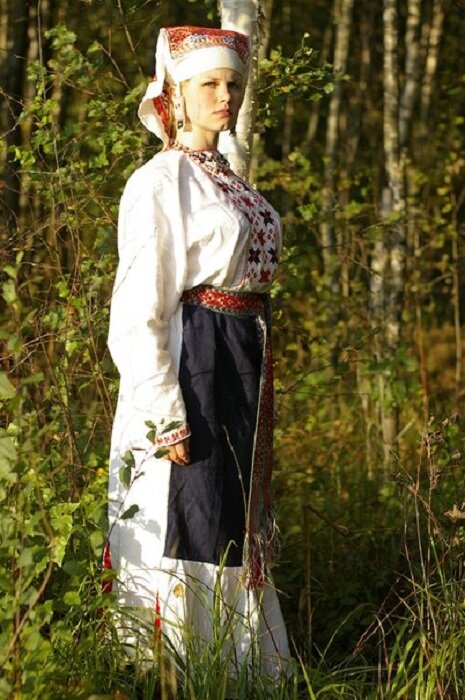 ДУХИ ЛЕСА
Разгадай ребус:
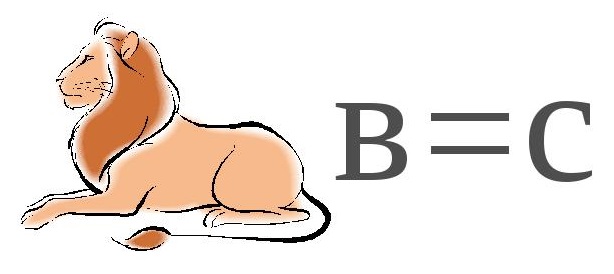 Духи леса считались недобрыми существами. Они, плача навзрыд, завлекали людей в самые темные чащобы. 
Мать леса мэттсэмя, увидев детей, зазывала их: «Иди! Иди сюда!» — и уводила в свой лесной дом, всегда запутывала следы, и часто люди и домашние животные в лесу начинали «кружить» и терялись. 
Люди народа ВОДЬ верили, чтобы спастись заблудившемуся нужно было вывернуть свою одежду на изнанку и надеть ее снова, а как ты считаешь, что нужно делать, если потерялся в лесу?
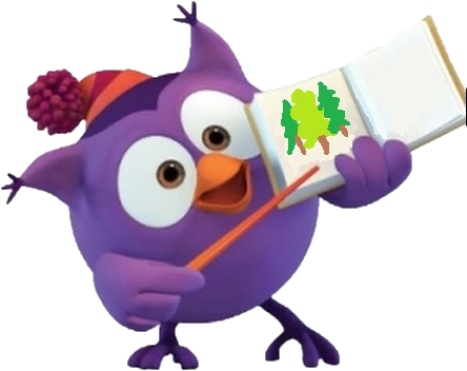 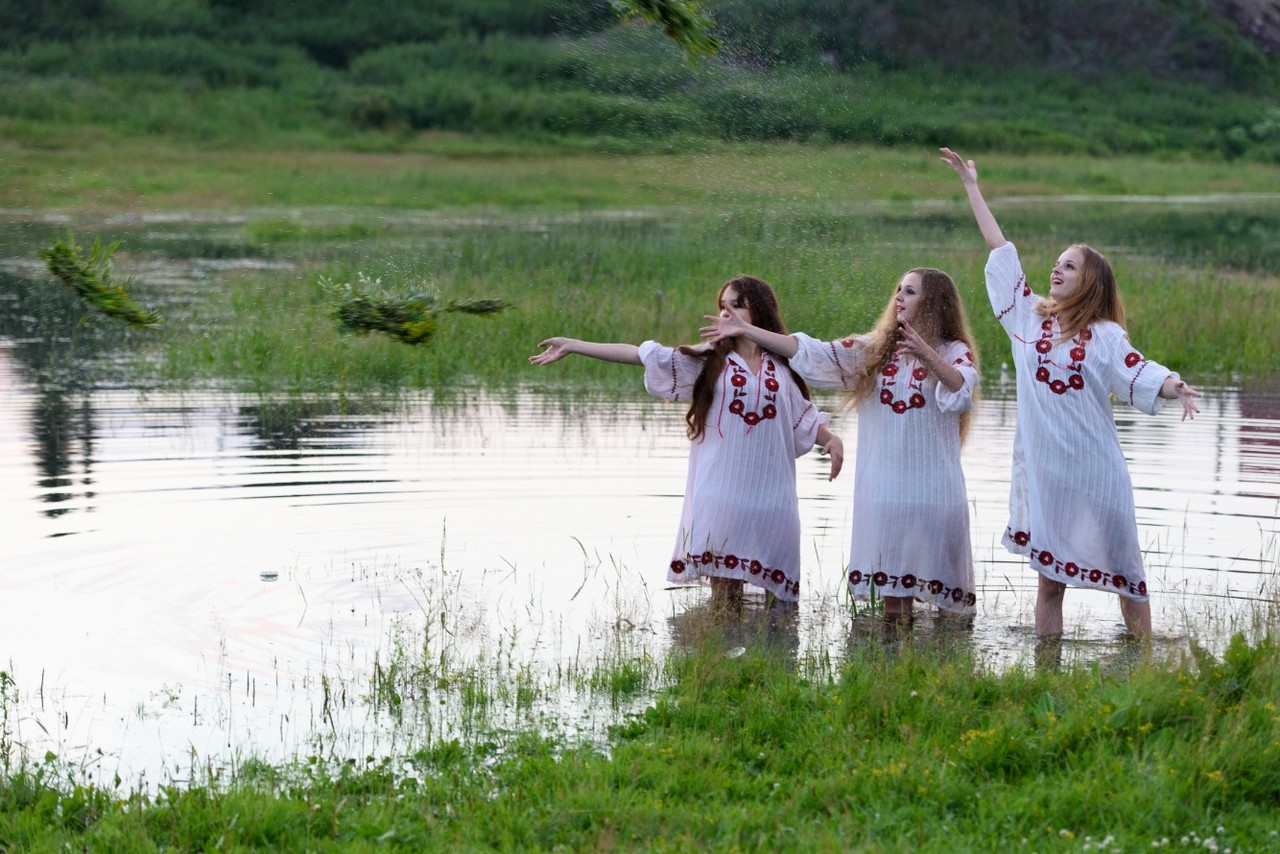 ОТГАДАЙ ЗАГАДКУ:
Я и туча, и туман, и ручей, и океан, 
И летаю, и бегу, и стеклянной быть могу!                                               (Вода)
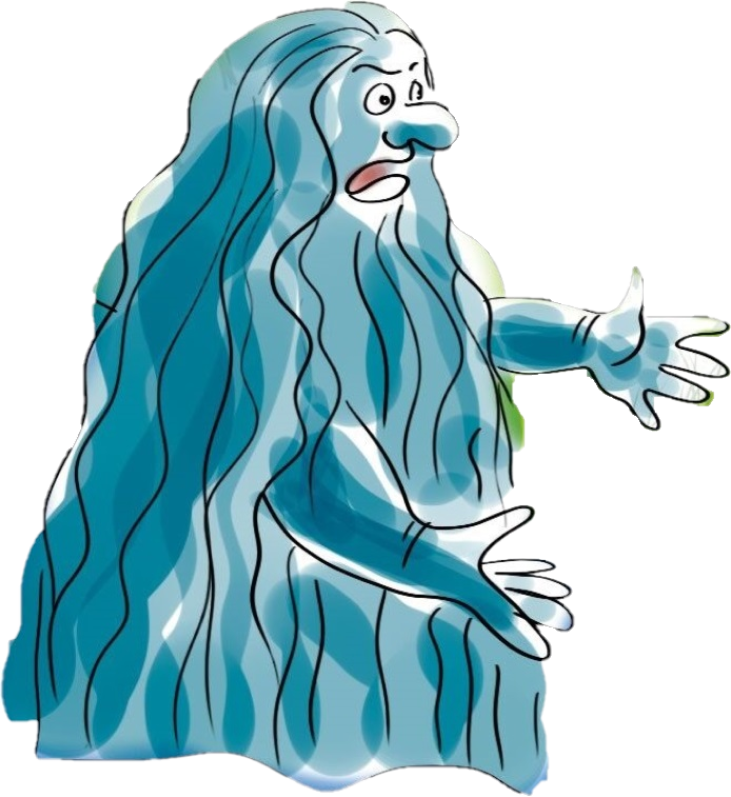 ДУХ ВОДЫ
Самымой грозной, опасной и непредсказуемой была водная хозяйка. Мать воды Вээ-эмя поднимала воду, закручивала водовороты на реках, озерах и море. 
Вожане верили, что когда в Петербурге начиналось наводнение, то виновником страшных волн был не ветер, а мать воды, которой не нравился шумный и грязный город.
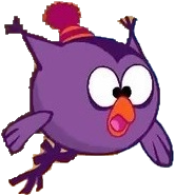 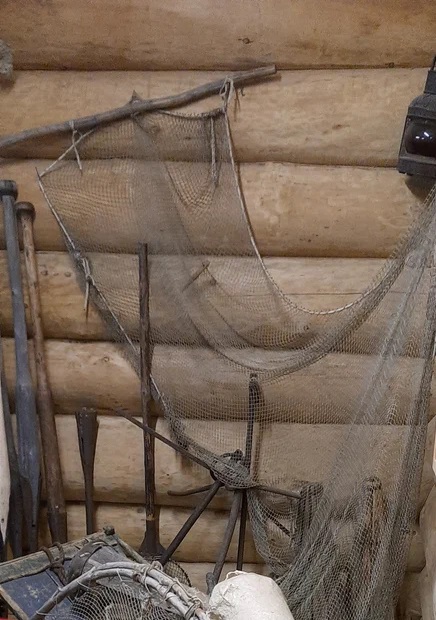 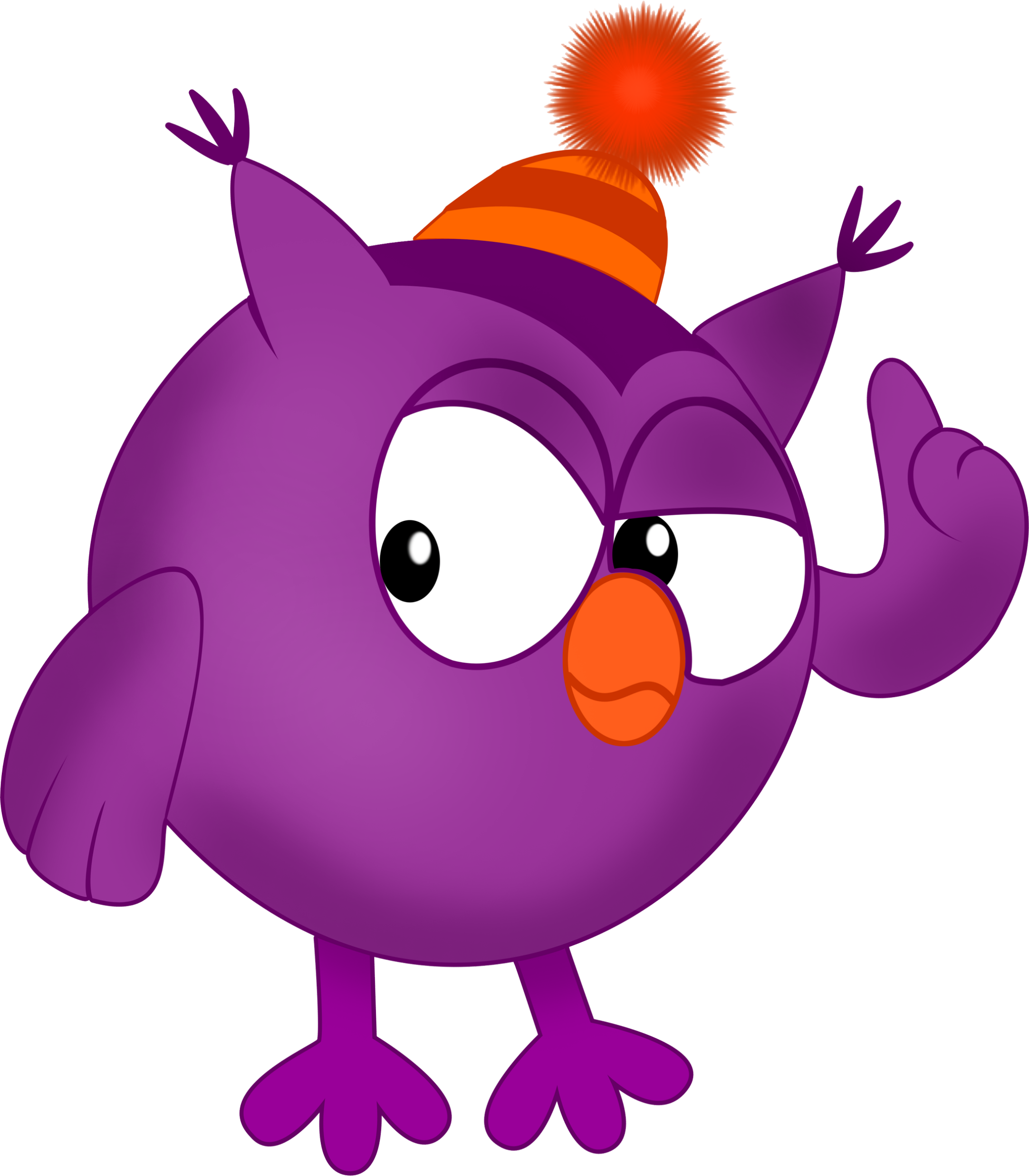 ДРУЗЬЯ, А ВО ЧТО ВЕРИТЕ ВЫ?
ВЫ ПОМНИТЕ, ГДЕ МЫ С ВАМИ ПОБЫВАЛИ?
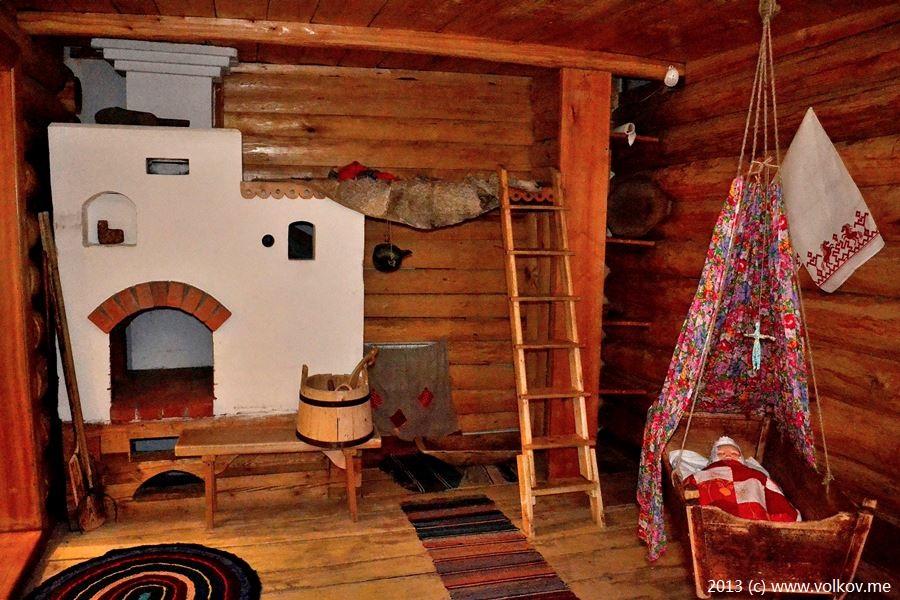 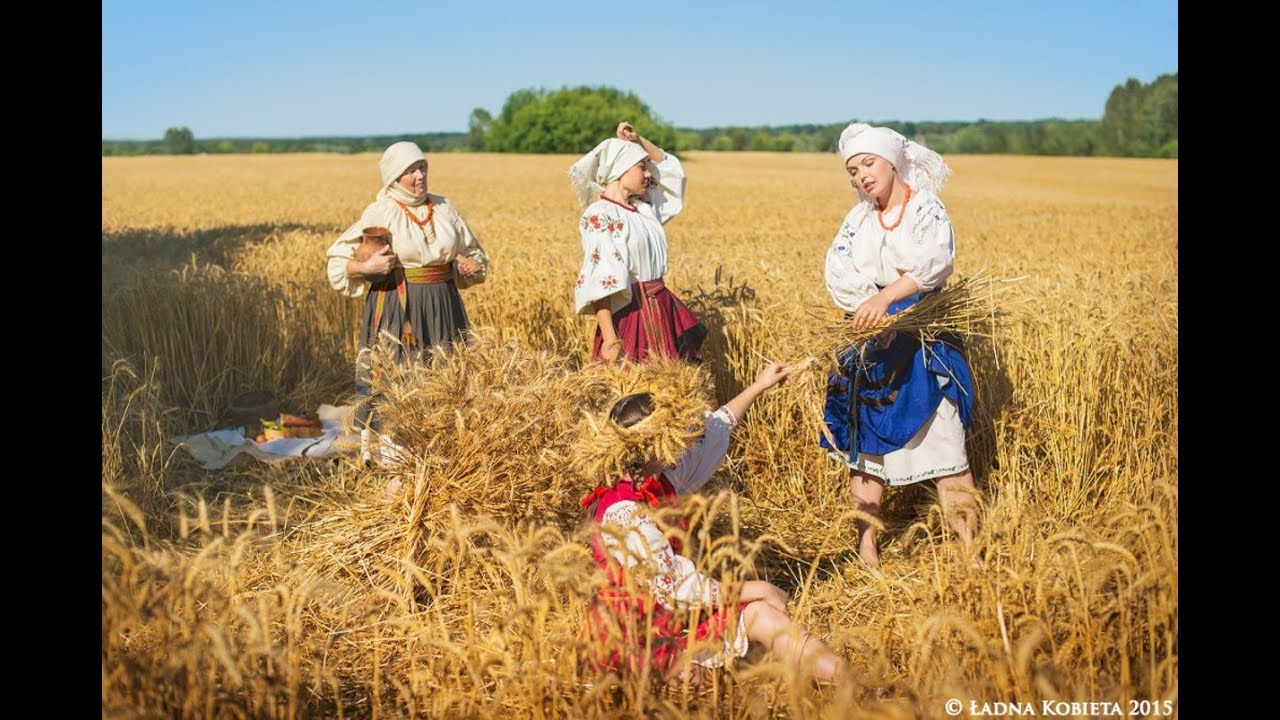 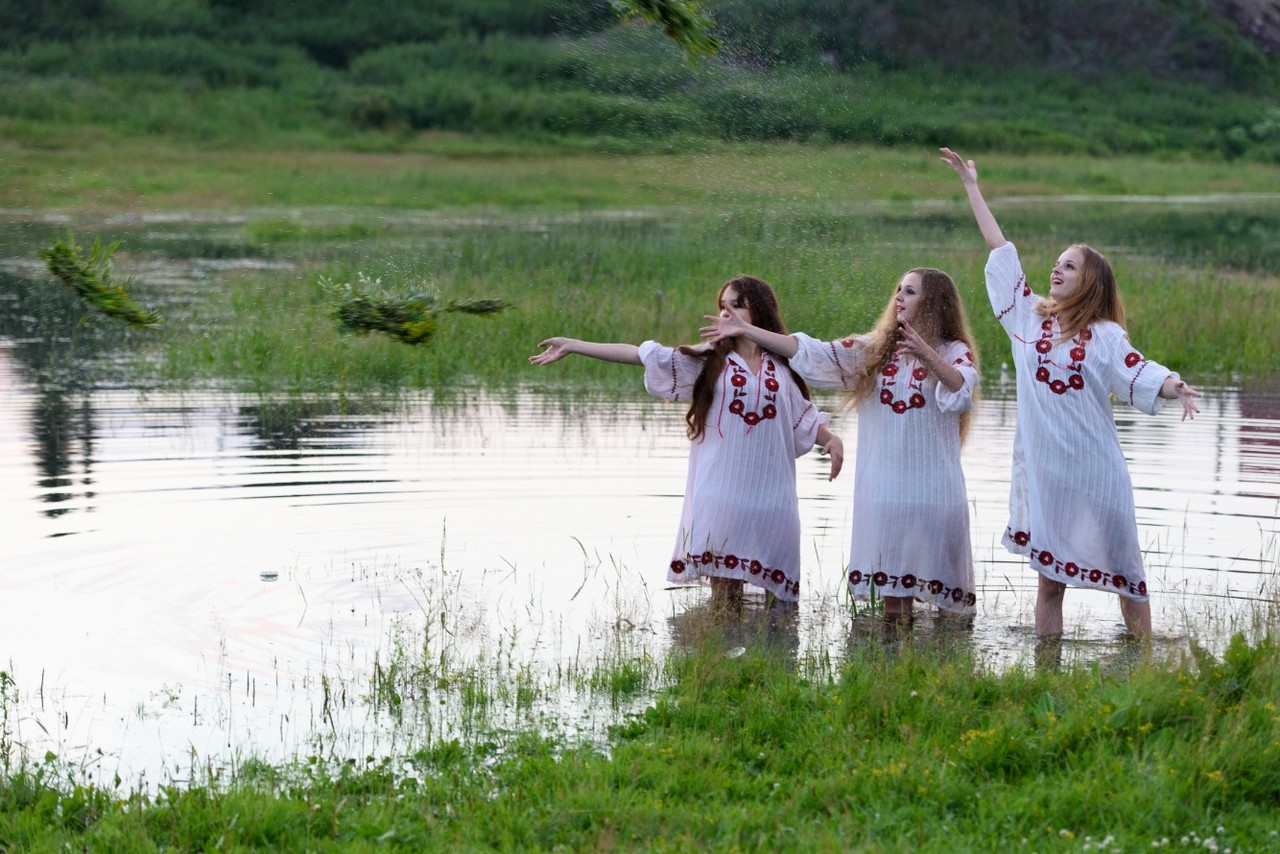 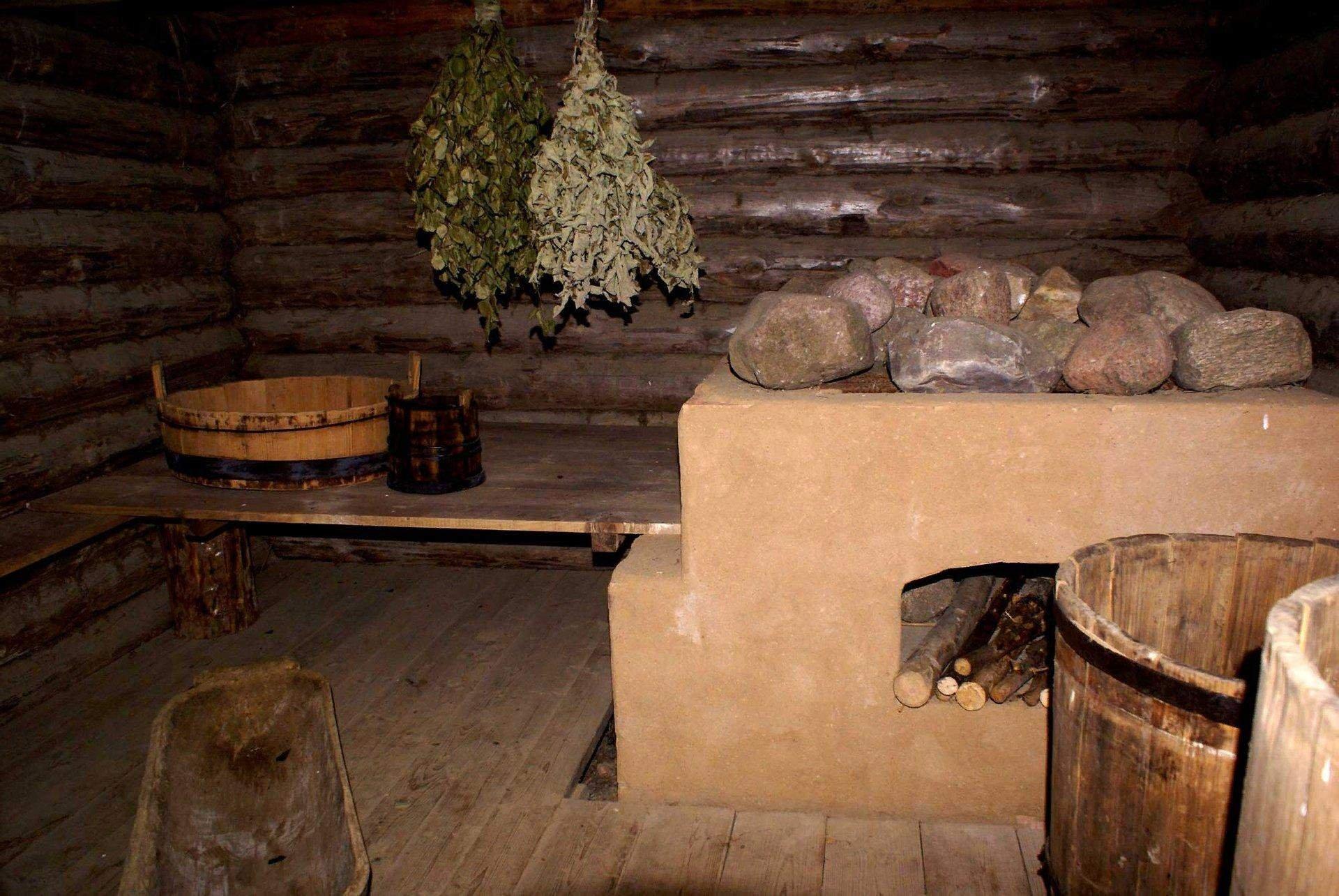 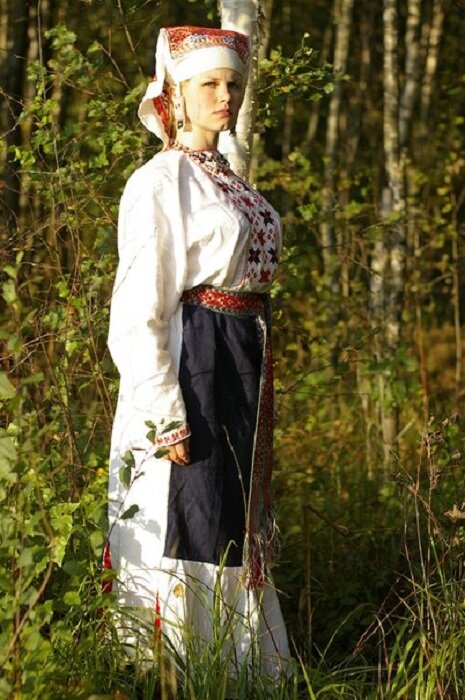 КАК НАЗЫВАЕТСЯ НАРОД, В ГОСТИ К КОТОРОМУ МЫ ЗАГЛЯНУЛИ?
Хотите узнать еще больше интересного о народе ВОДЬ?       Приезжайте в музей!
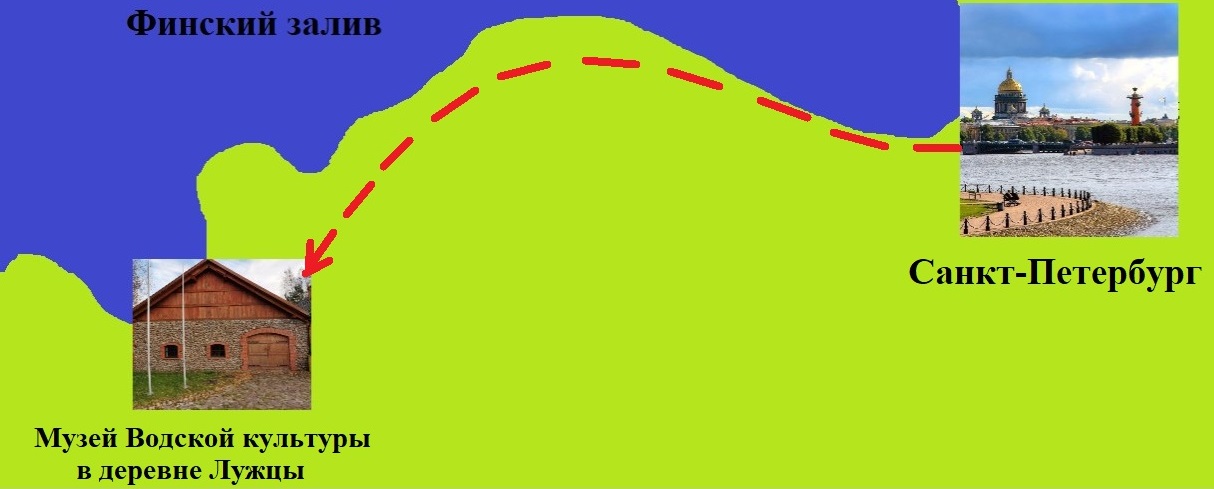 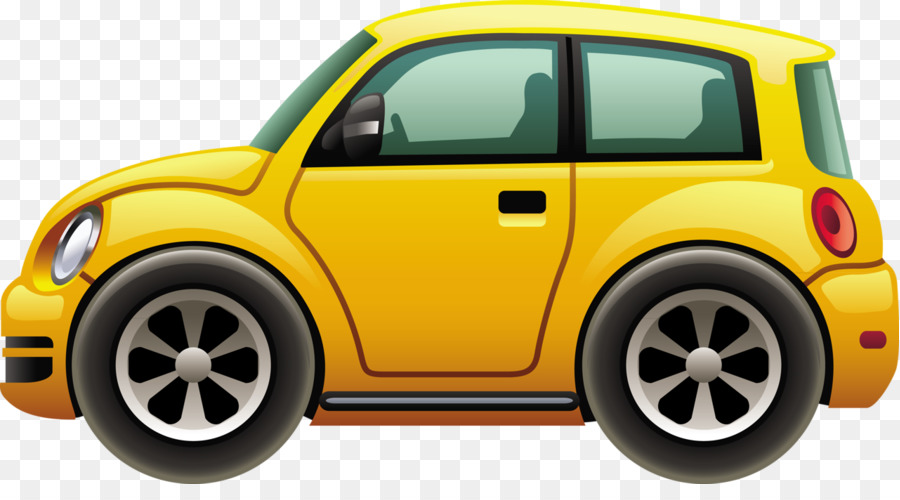 До встречи в музее народа ВОДЬ !
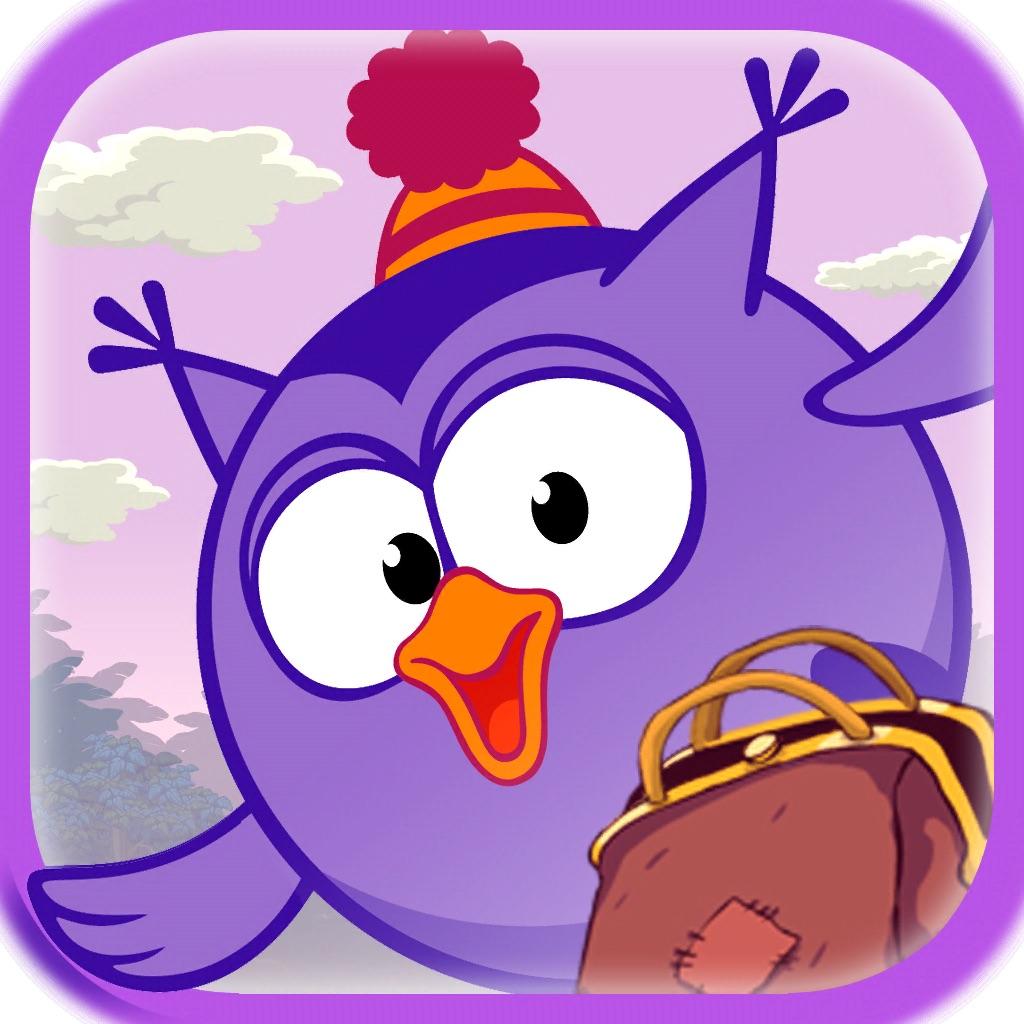